VY_32_INOVACE_SVF33560DUD
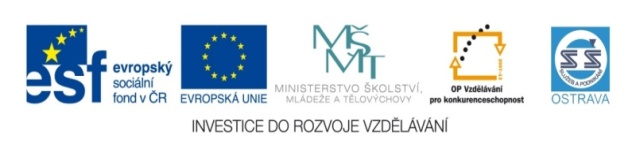 Výukový materiál v rámci projektu OPVK 1.5 Peníze středním školám
Číslo projektu:	  CZ.1.07/1.5.00/34.0883 
      Název projektu:                Rozvoj vzdělanosti 
     Číslo šablony:   	   III/2Datum vytvoření:              16.11.2012	Autor:	                   Mgr. et Mgr. Radmila DudkováUrčeno pro předmět:       Společenské vědyTematická oblast:             Veřejná správa a samospráva,    
                                               základní hodnoty a principy demokracie
                                            Obor vzdělání:                  Fotograf (34-56-l/01) 3. ročník                                            Název výukového materiálu:  prezentace – Listina základních práv a 
                                                                                        svobod
    Popis využití:  prezentace o sociálních skupinách s využitím dataprojektoru a notebooku k prohlubování a upevňování učiva
    Čas:  20 minut
Listina základních práv a svobod
Doplňte jaká znáte práva k daným okruhům práv:
Jak se tato práva konkrétně uplatňují?

Základní lidská práva:


Politická práva:
Listina základních práv a svobod
Práva národnostních 
       a etnických menšin

Hospodářská, sociální 
             a kulturní práva

Právo na soudní a jinou
                  právní ochranu
Listina základních práv a svobod
Témata k zamyšlení:

   Domníváte se, že by některá práva měla být určitým   
           jedincům odňata?

   Omezují přijímací zkoušky právo na vzdělávání?

   Jsou u nás dodržovaná lidská práva?

   Otázka interrupce: Má plod právo na život?
Použitá literatura
Dvořák J., Emmert F., Katrňák T.: Odmaturuj ze společenských věd, DIDAKTIS 2008

David R.: Politologie, Nakladatelství FIN 1996